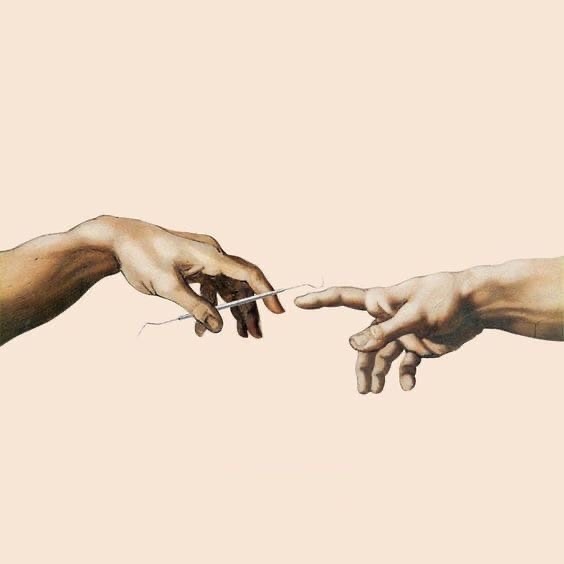 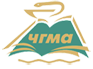 Программа кандидата на пост Председателя СО ФГБОУ ВО ЧГМА 




                              Хоменок Елизавета Андреевна, 
                                          стоматологический факультет
Миссия: Объединение структур  академии для плотной внутри- и межвузовской работы
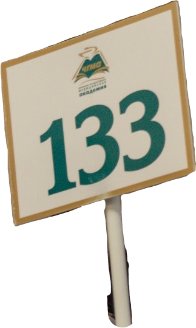 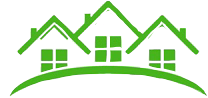 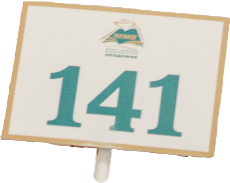 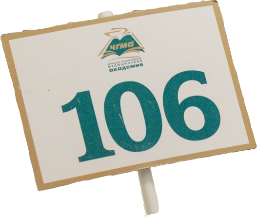 Тьюторское движение
Совет президентов факультетов
Совет старост общежитий
Совет обучающихся ЧГМА
Председатель
Совета обучающихся
Информационный сектор
Спортивный клуб «Бицепс»
Заместитель председателя СО
Культурно-творческий сектор
Молодежное научное общество
Волонтерское движение 
«Ты не один»
Комитет личностного Роста
Сектор по качеству образования
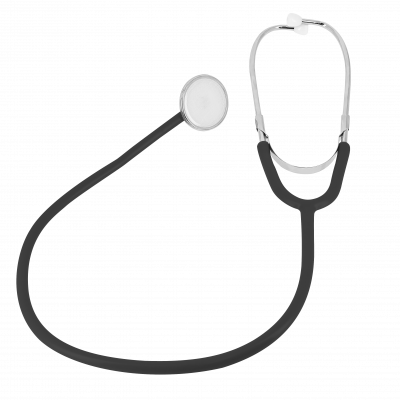 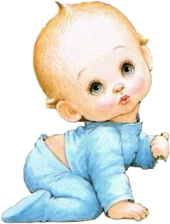 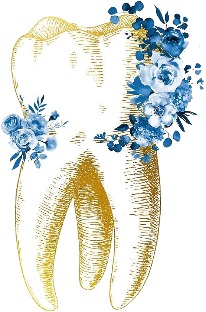 Совет президентов факультетов
Выбор президентов Лечебного, Педиатрического, Стоматологического факультетов

Задачи каждого президента: 
--сбор информации за каждый месяц со старост курсов, выбор самой актуальной, передача в информационный сектор
--помощь по вопросам обучающихся каждого факультета
--сбор актуальных проблем факультета
--мониторинг активности, успеваемости факультета
--плотная работа с деканатами
Деканат
Обучающиеся
Президент факультета
Сектора совета
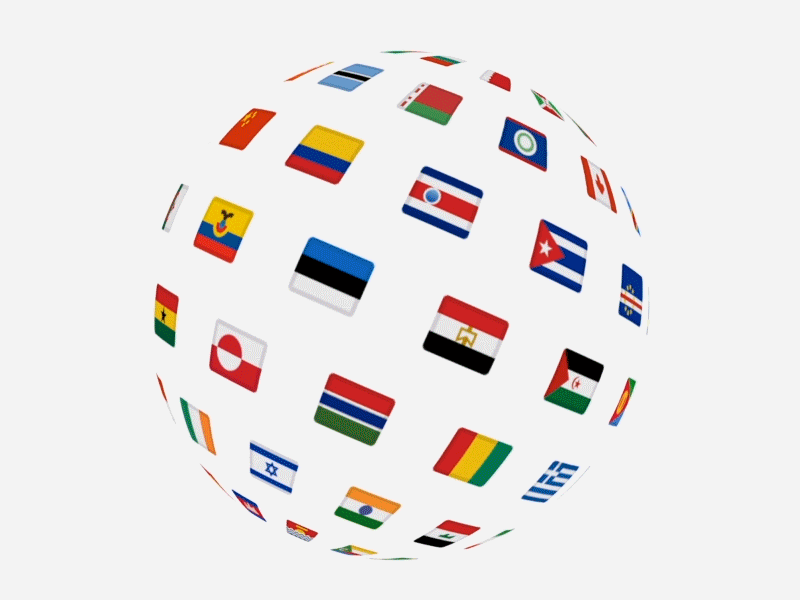 Комитет личностного роста
Направления:

--Международные отношения (лекции, программа обмена, языковой кружок)
--Спикер-час (набор лекторов из преподавательского и студенческого состава)
- Содействие  трудоустройству обучающихся
-Работа на сплочение обучающихся
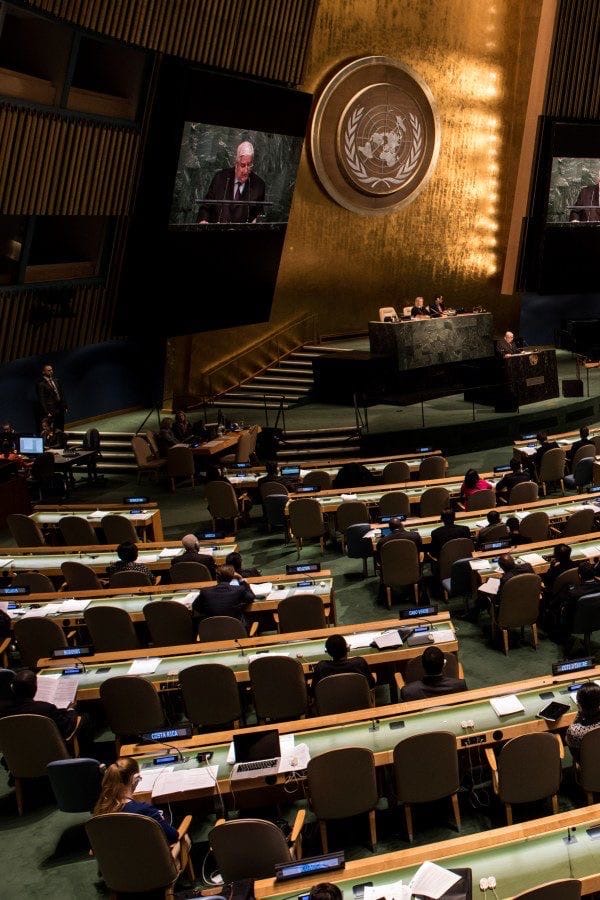 Международные отношения
Направление, в котором обучающиеся могут прослушать лекции от международных 
спикеров, найти подходящую и интересную программу обмена, а также вступить в языковой кружок.
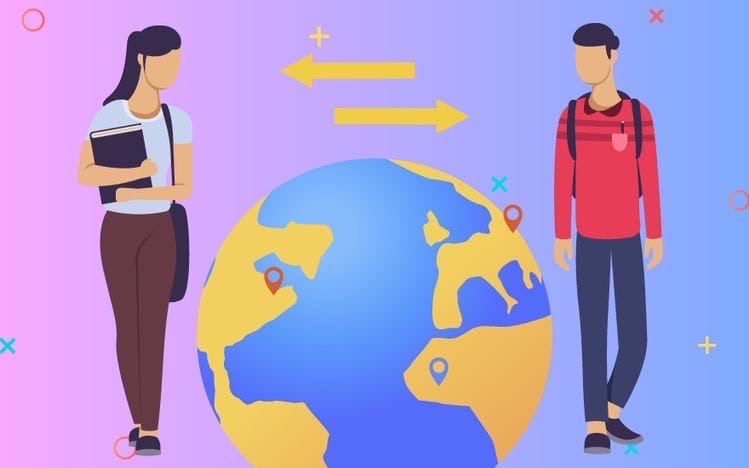 Спикер- час
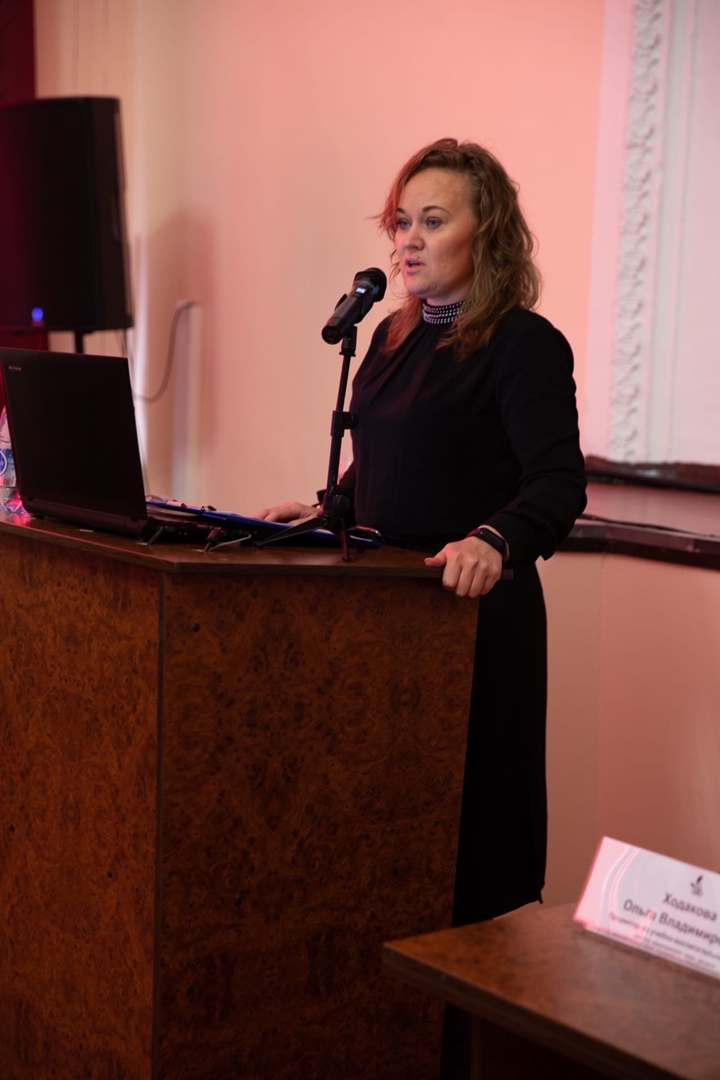 Направление, в котором преподавательский и студенческий состав академии может поделиться своими знаниями в формате лекций для студентов нашего и других вузов.
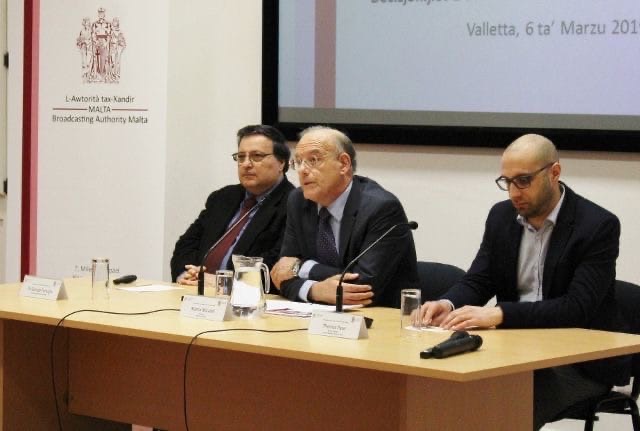 Содействие трудоустройству
Отдел трудоустройства
Трудоустройство совета
Собрание выпускных курсов
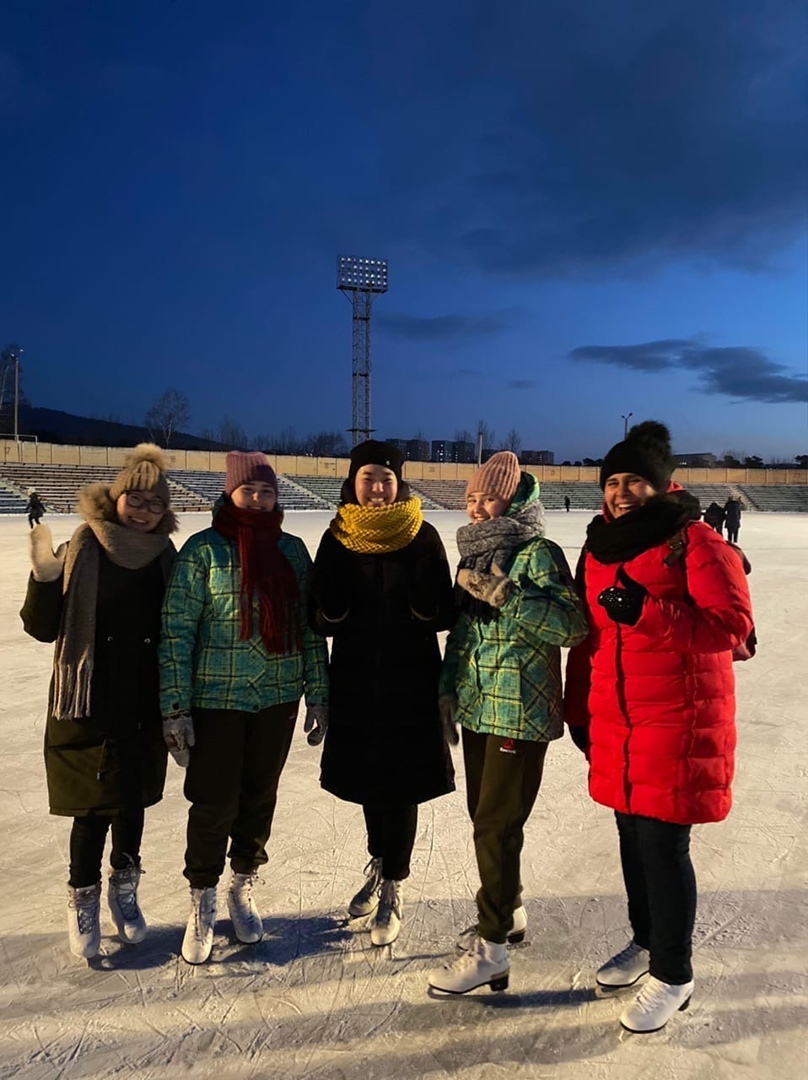 Работа на сплочение
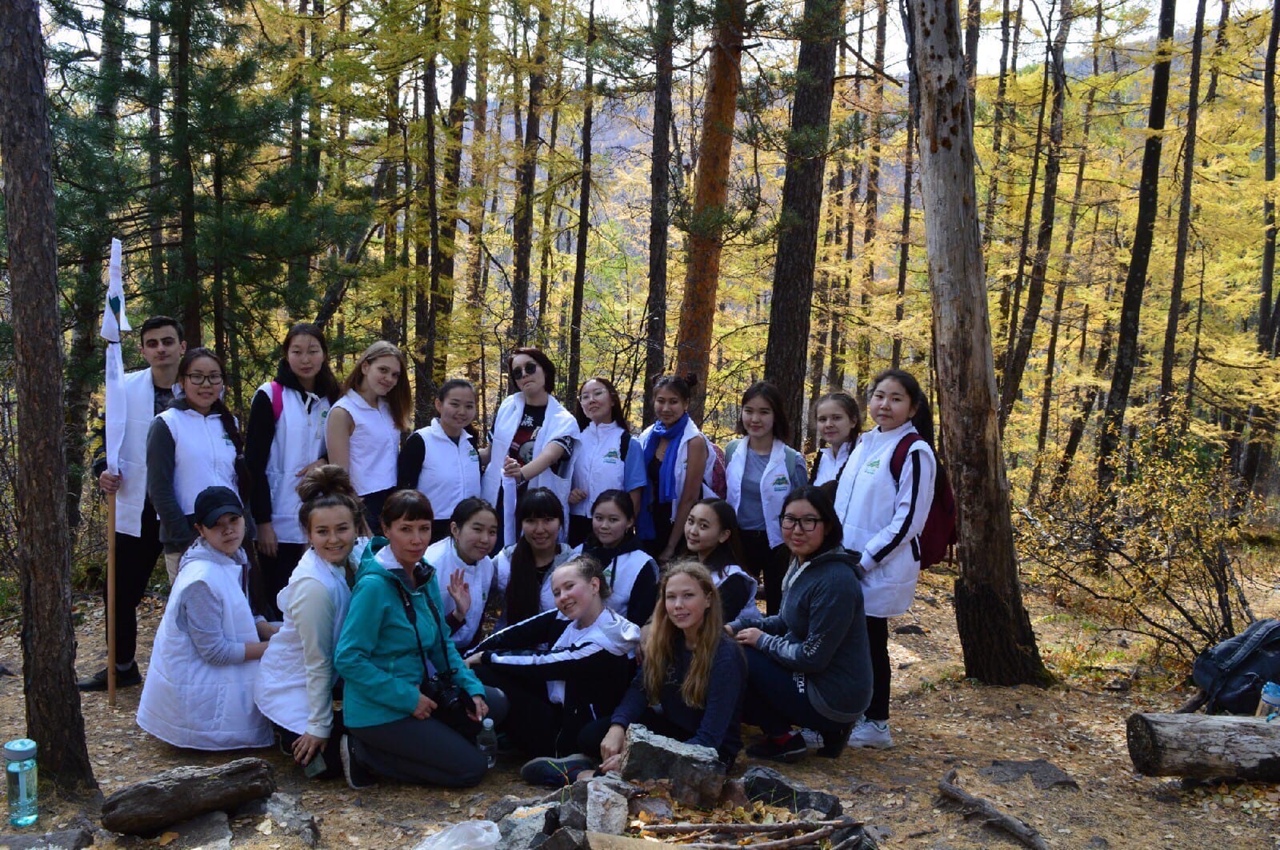 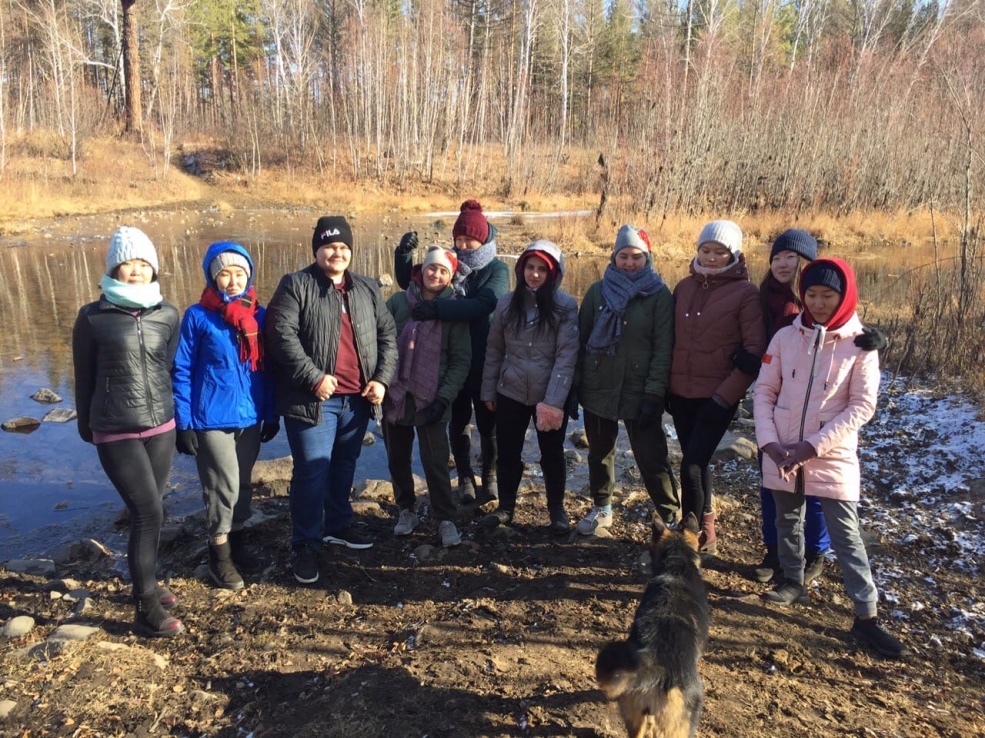 Стратегические и тактические цели, задачи:
1. Изменение стратегии функционирования СО с увеличением охвата обучающихся и укреплением взаимодействия с администрацией вуза.
2. Расширение структуры СО с выделением сектора «Комитет личностного роста» для расширения границ функционирования общества и формирования межвузовских связей на территории субъектов РФ и за ее пределами.
3. Выделение сектора СО «Совет президентов факультетов».
4. Инициация поиска новых проектных идей с их реализацией в течение учебного года (не менее 2-х).
5. Участие с проектной деятельностью на краевом, Российском уровнях с целью поиска средств финансирования (гранты).
6. Потенцирование программы академической мобильности обучающихся и преподавателей вузов.
7. Содействие трудоустройству выпускников вуза с поиском потенциальных работодателей.
Система работы с активом:
Проведение собраний с руководителями секторов, рассмотрение каждого сообщения в социальных сетях. Плотная работа со студентами для поиска активных, креативных, целеустремленных ребят, и рассмотрение идей обучающихся.
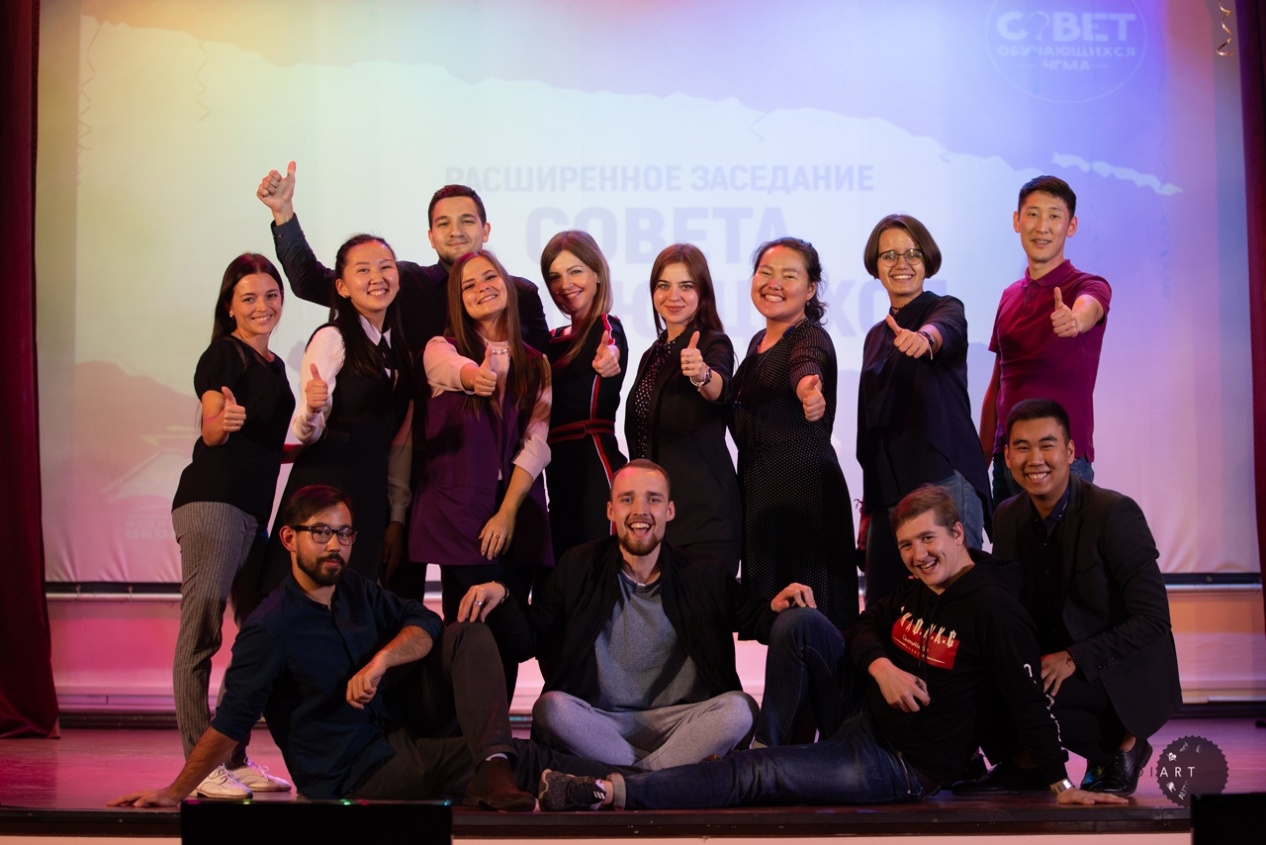 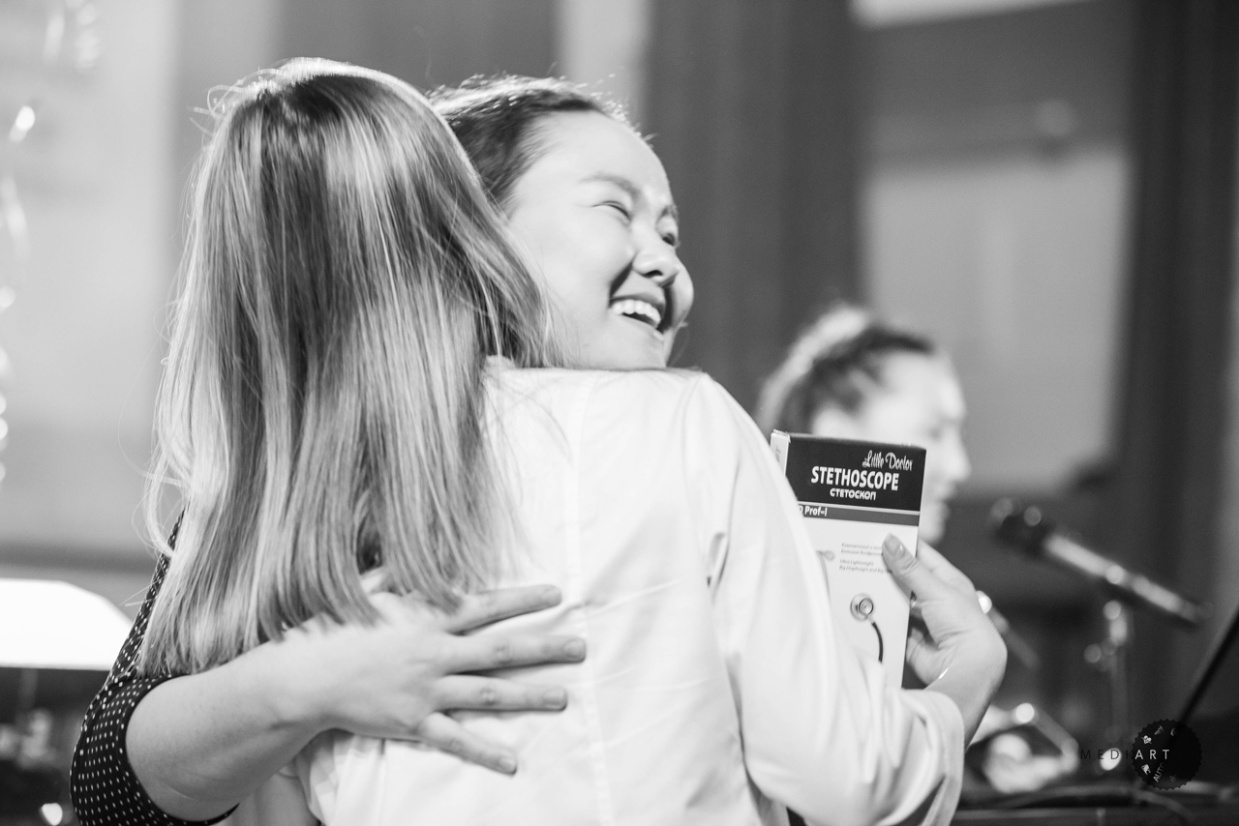 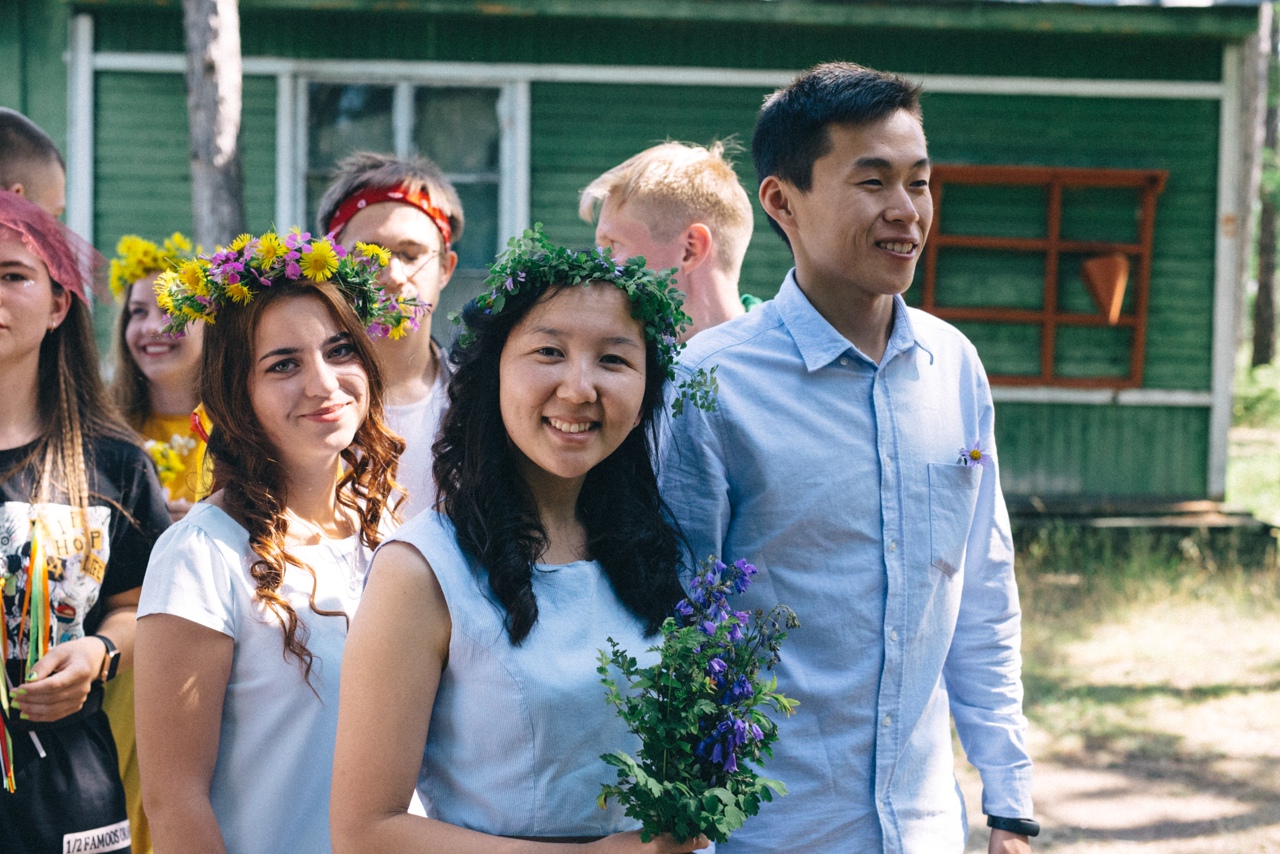 Развитие Академии-
развитие каждого из нас!
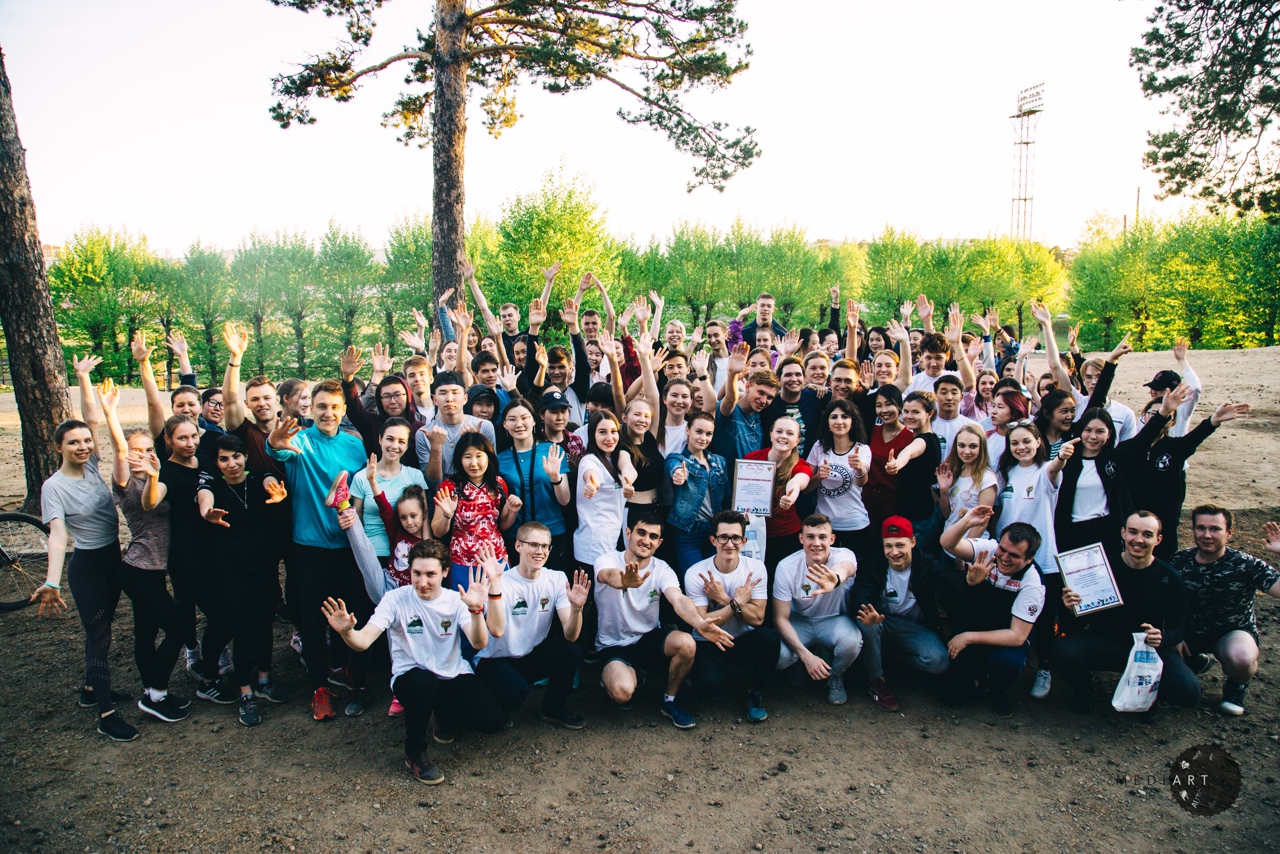 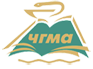 Благодарю за внимание!